МБОУ «ОШ №12» Гаткинского сельского поселения
Роль центров образования «Точка роста» 
в профориентационной работе с учащимися
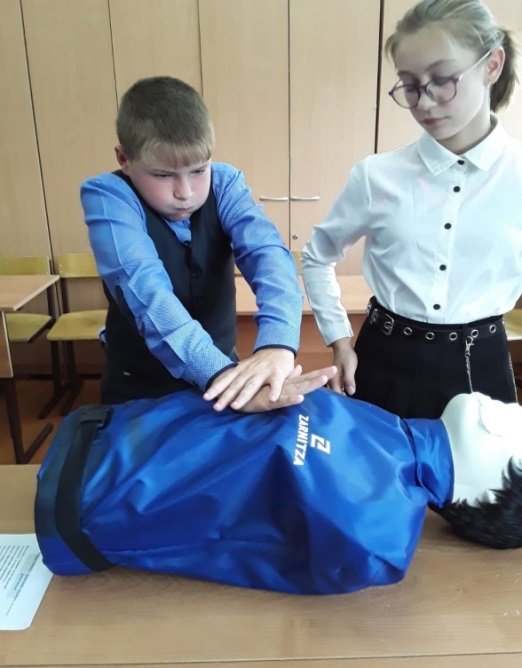 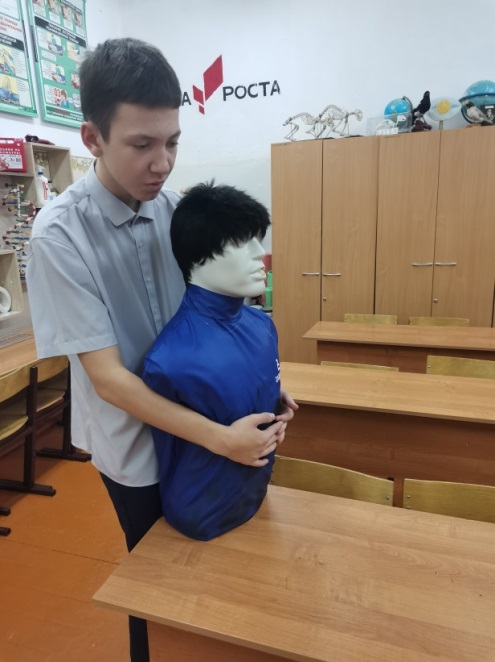 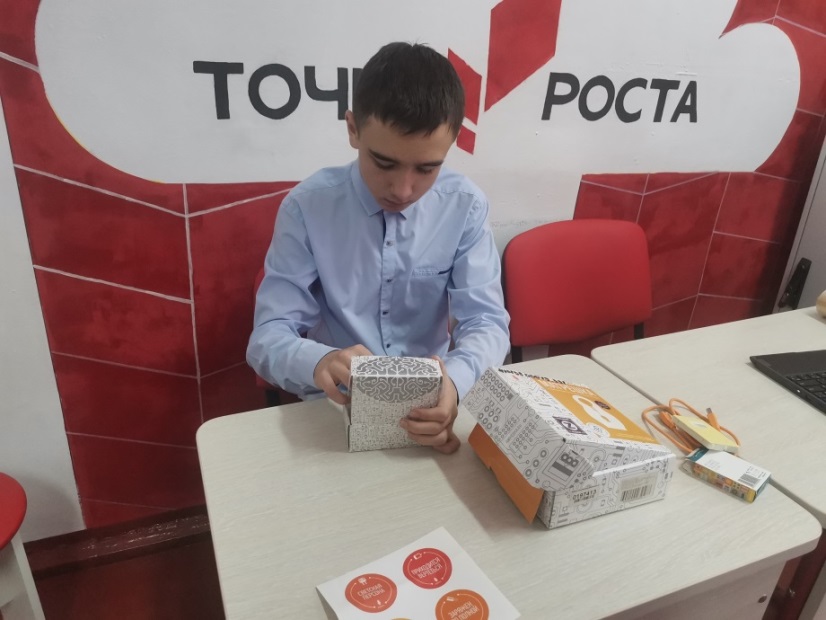 [Speaker Notes: Первая серьезная жизненная проблема, с которой сталкиваются ученики – это выбор будущей профессии. Вопрос "Кем мне стать?" задает себе каждый из них. И здесь главное – не растеряться, сориентироваться и сделать правильный выбор, соответствующий интересам, способностям, возможностям, ценностным установкам и, наконец, требованиям, которые предъявляет профессия к личности кандидата. 
В связи с этим одной из целей работы учителя должно быть оказание помощи ученикам определить свои жизненные планы и в соответствии с ними выстроить алгоритм своих действий, создать условия для личностного развития школьника и его самоопределения в выборе профессии в процессе обучения предмету.]
Особенность профориентационной работы в школе
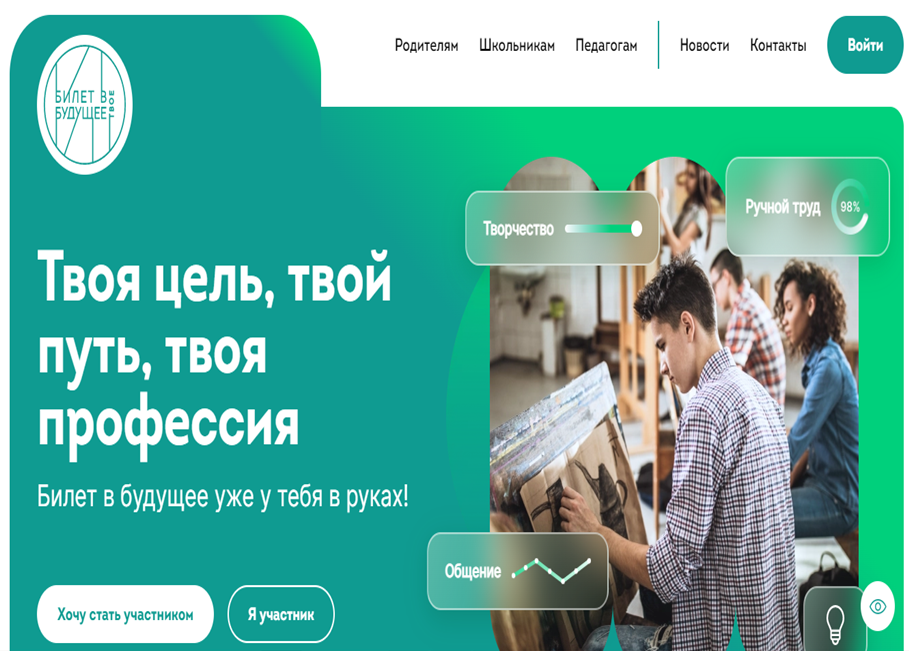 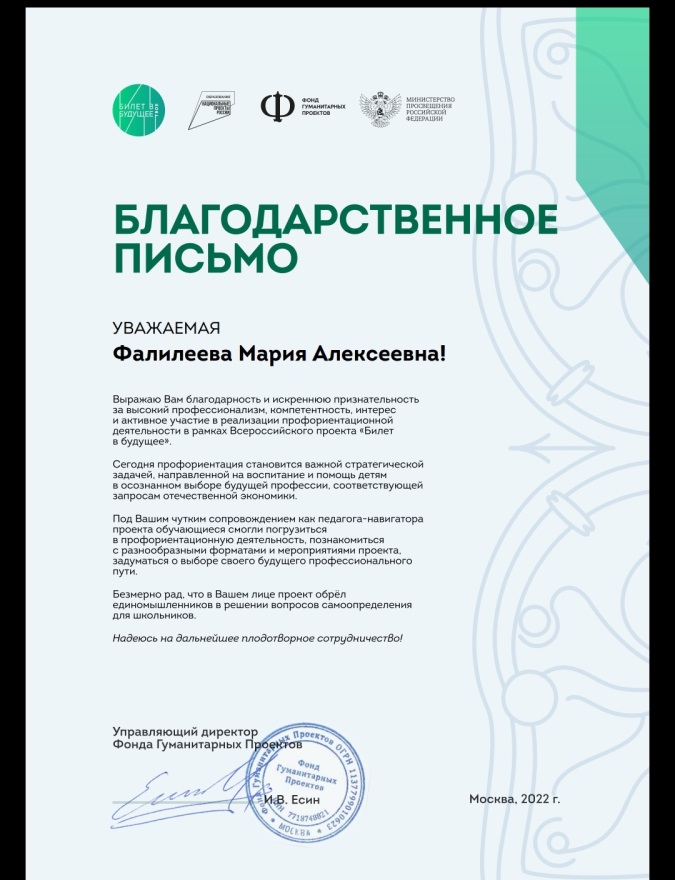 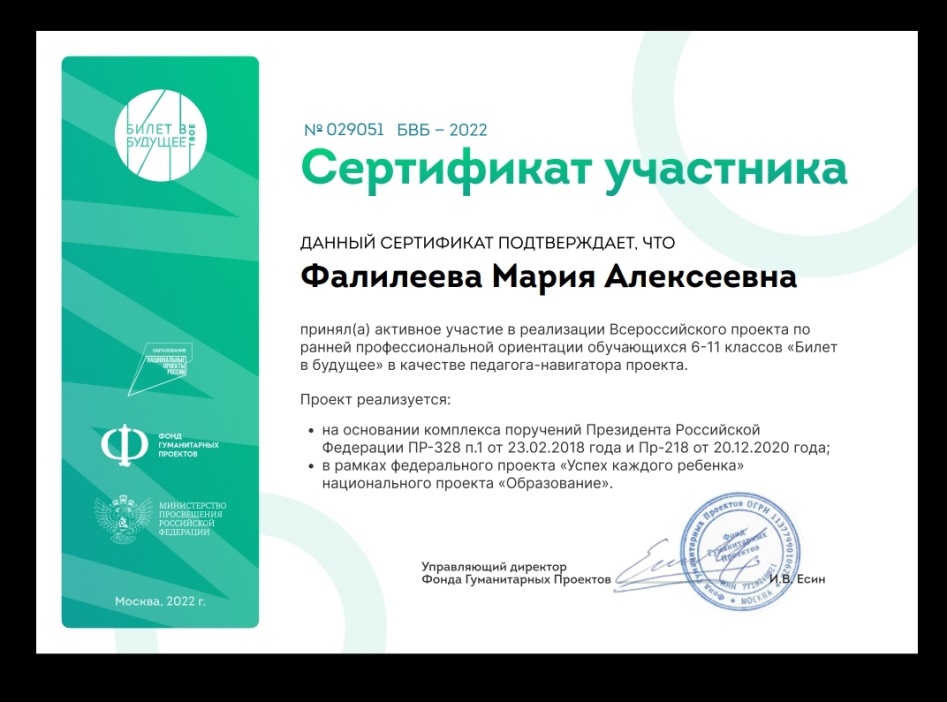 [Speaker Notes: Поэтому главной особенностью профориентационной работы в школе является формирование у учащихся неких универсальных качеств в первую очередь, которые позволят ему осуществить сознательный, самостоятельный профессиональный выбор, быть ответственным за свой выбор, быть профессионально мобильными.]
Экскурсия в КГБ ПОУ СГПТТ
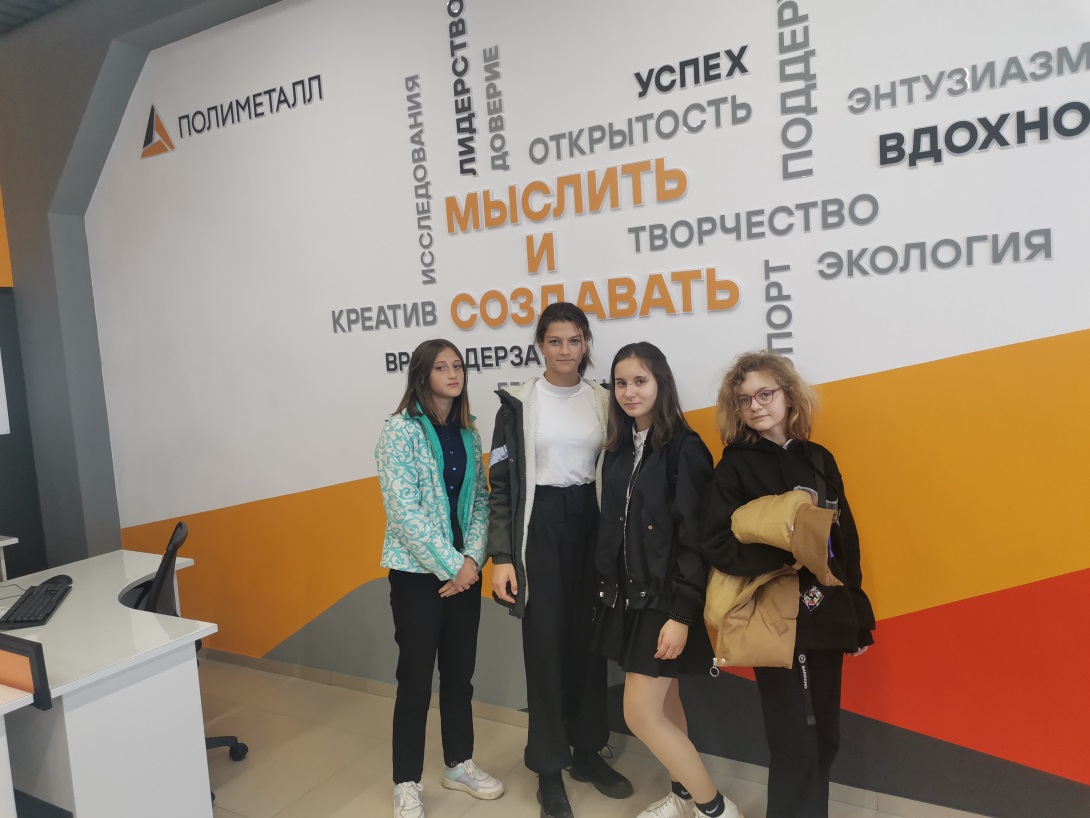 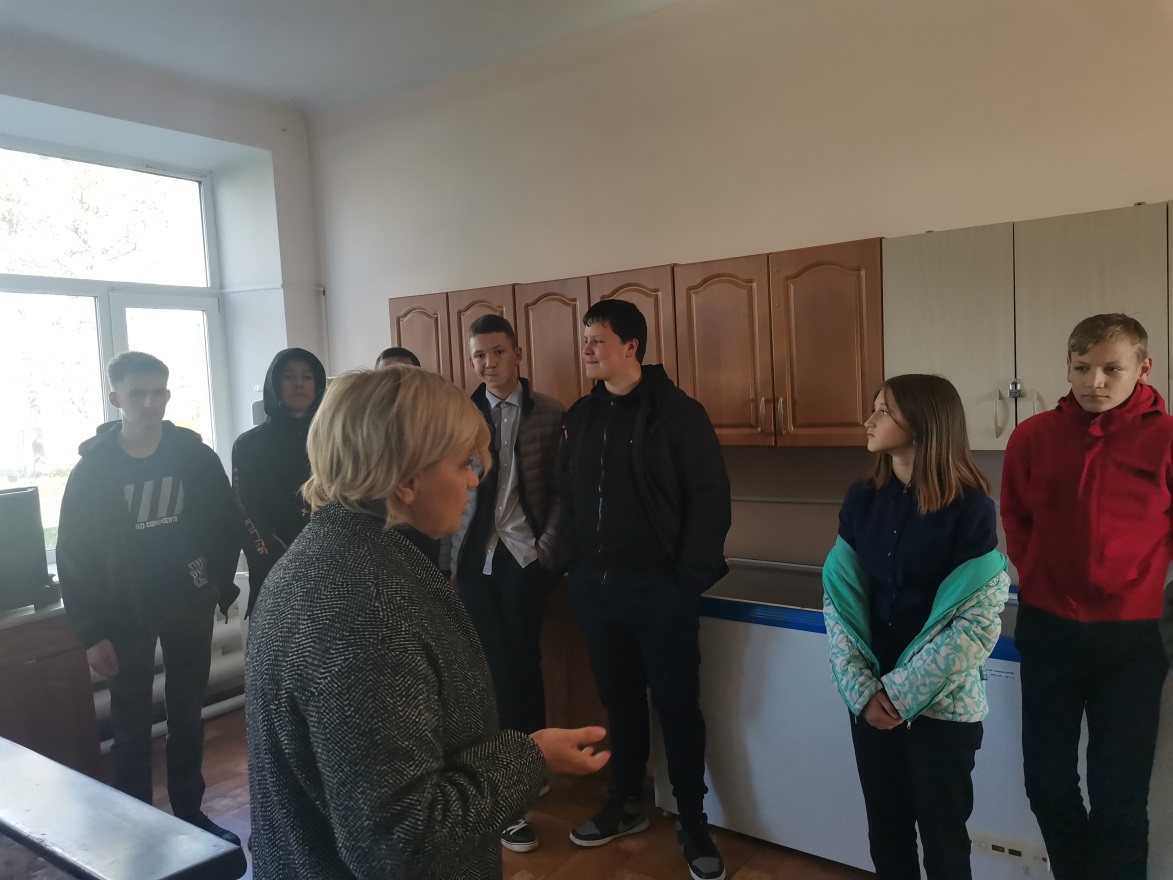 Экскурсия в цех по изготовлению окон ПВХ
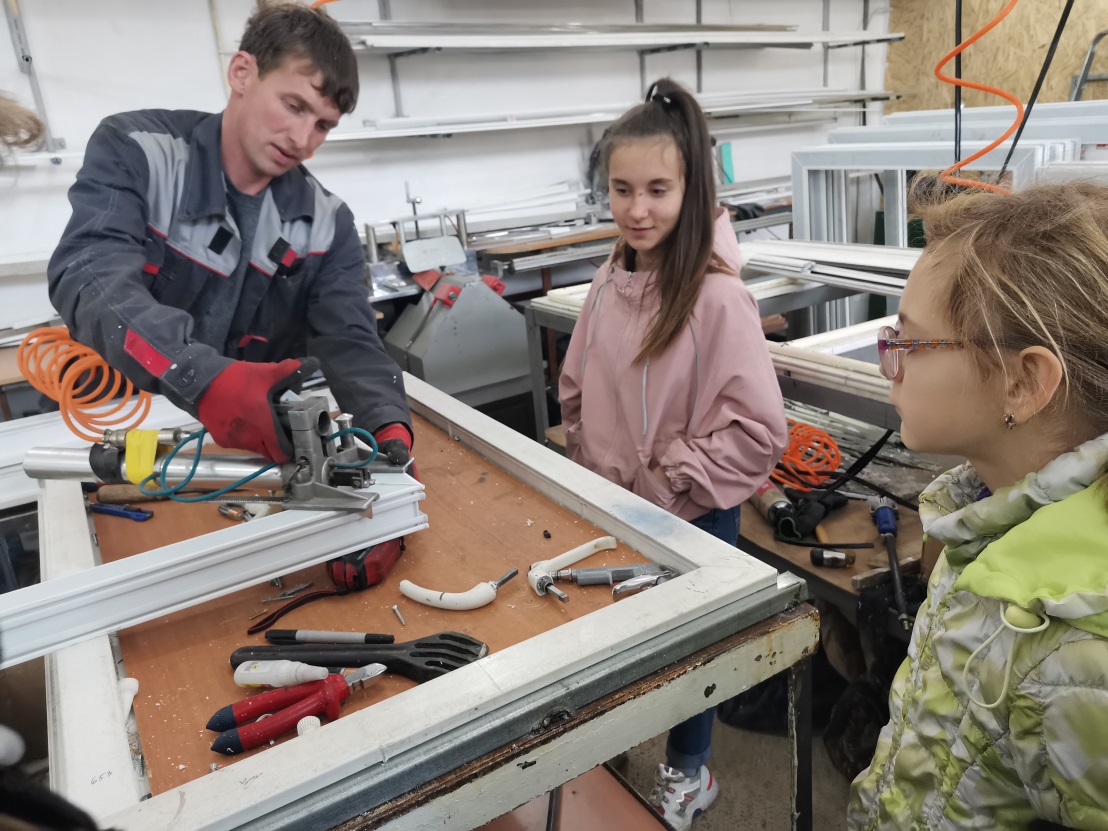 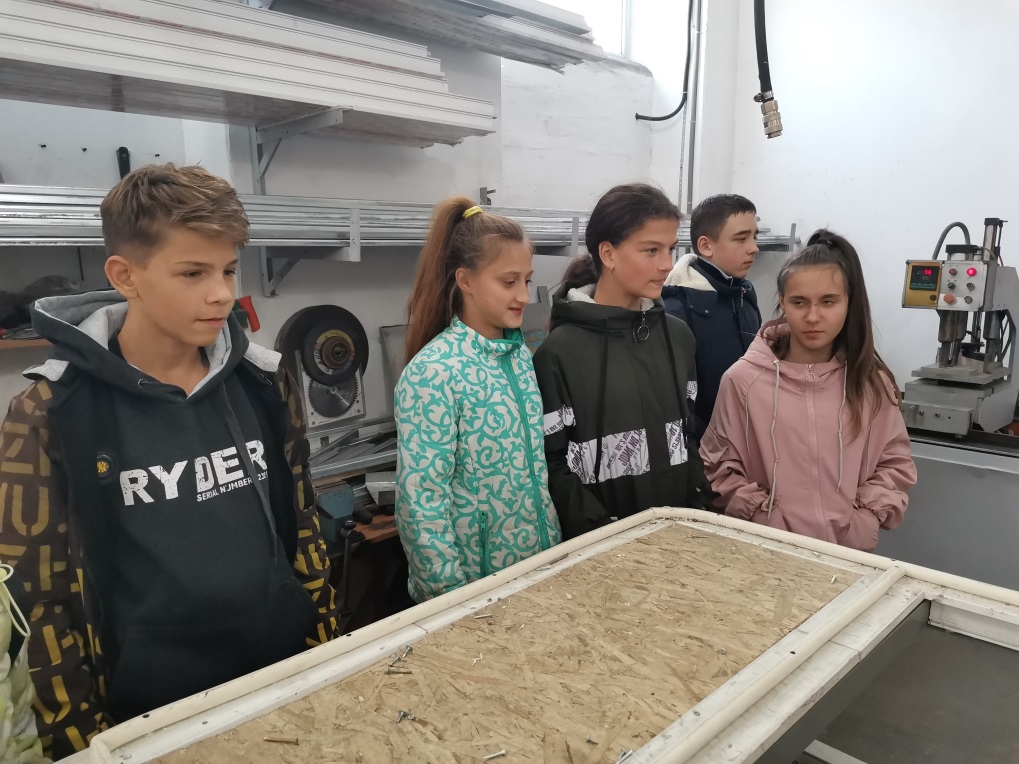 Экскурсия в МБУК  «Централизованная библиотечная система» Советско-Гаванского муниципального района
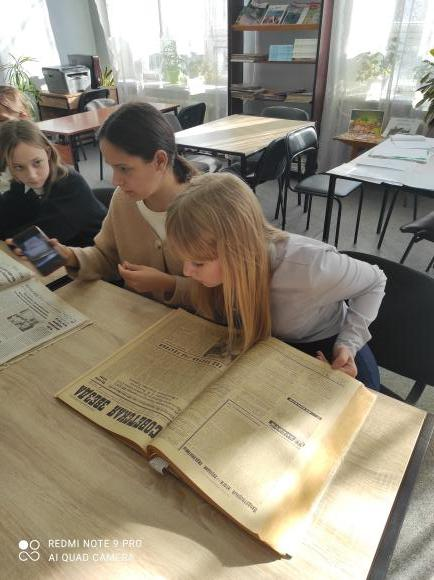 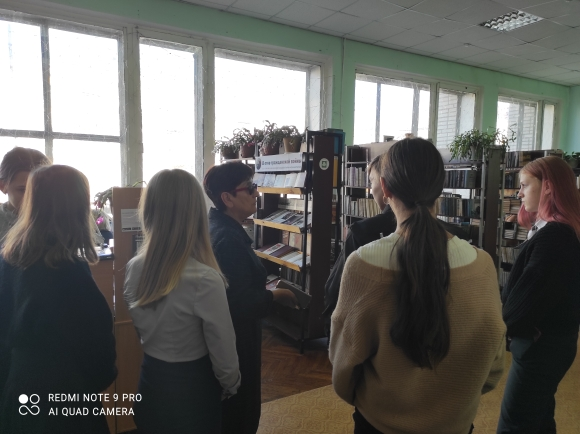 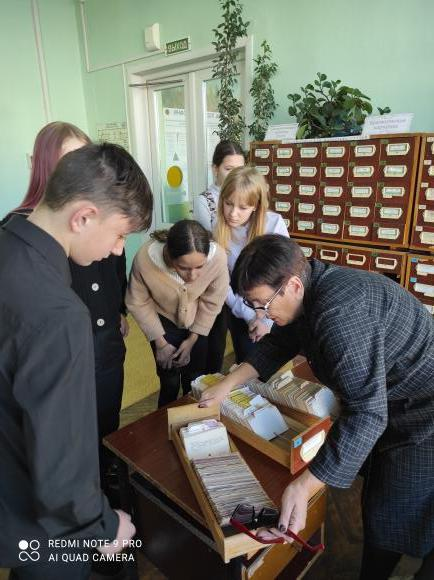 Экскурсия в Архивный отдел Советско-Гаванского муниципального района
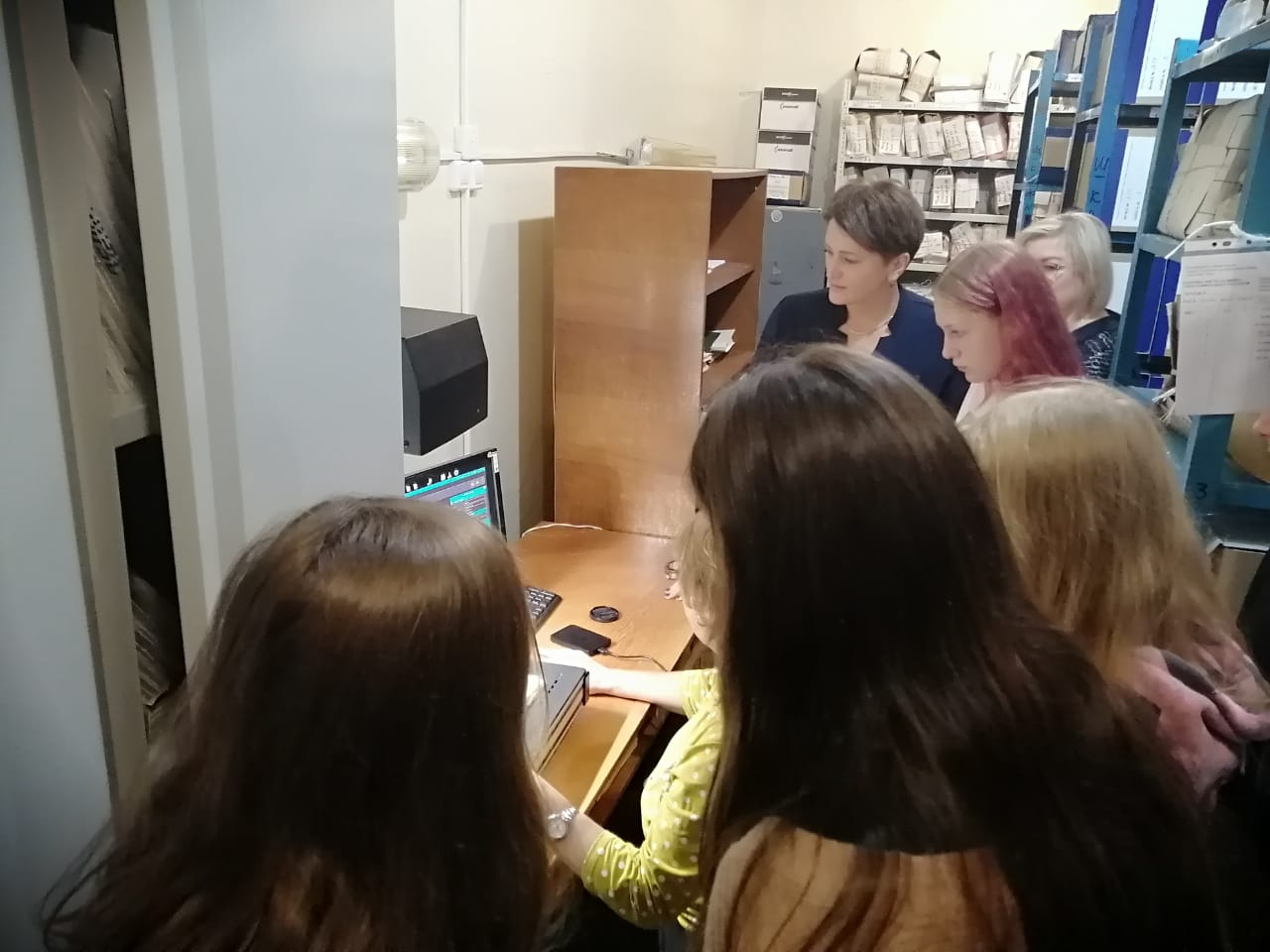 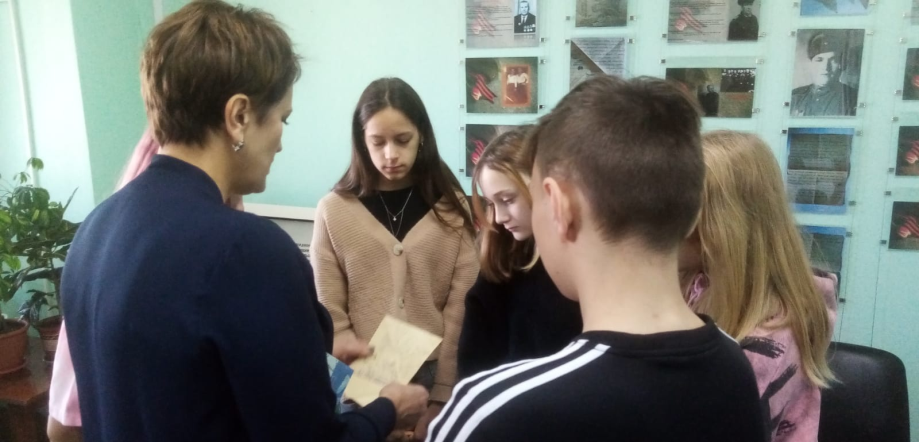 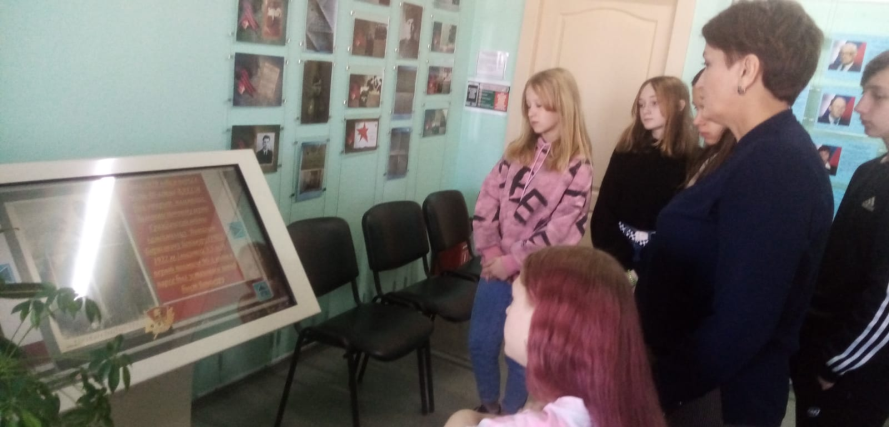 Подготовка к ВсОШ: технология
2022-2023 учебный год
2020-2021 учебный год
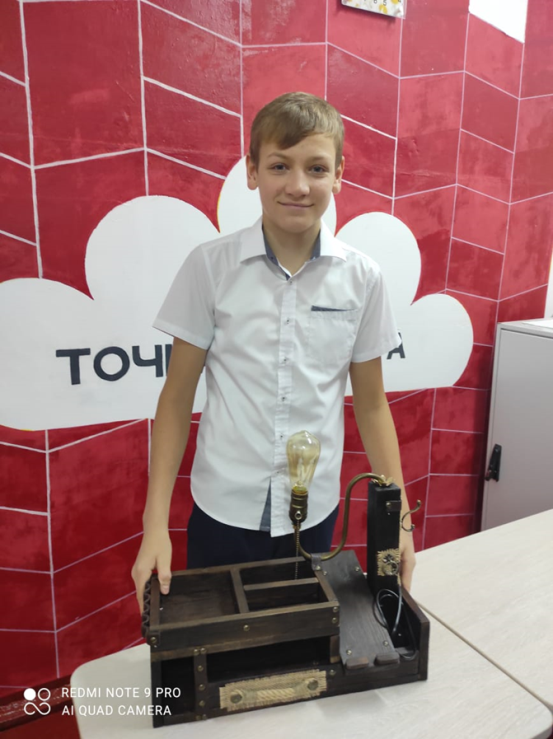 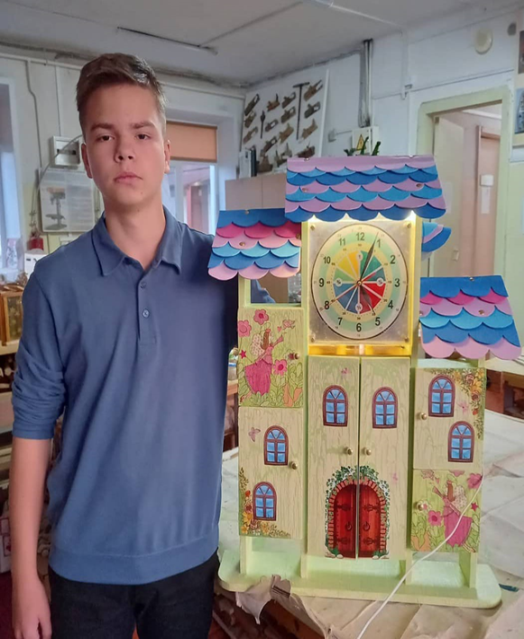 2021-2022 учебный год
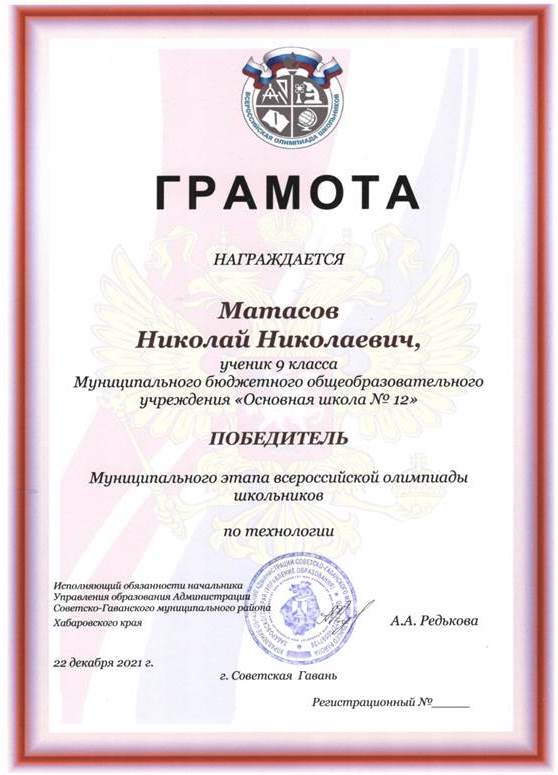 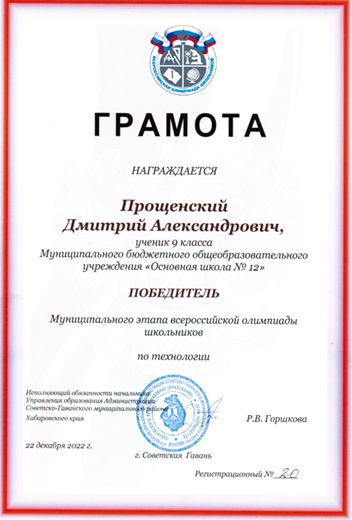 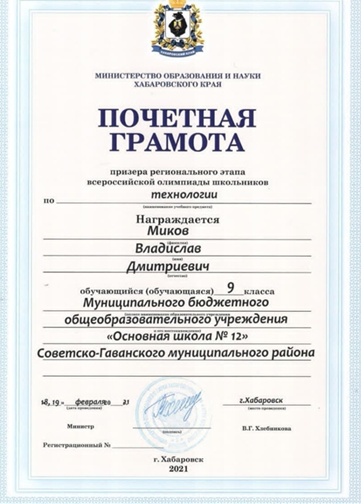 Внеурочная деятельностьКурс «Юный спасатель» (5-9 классы)
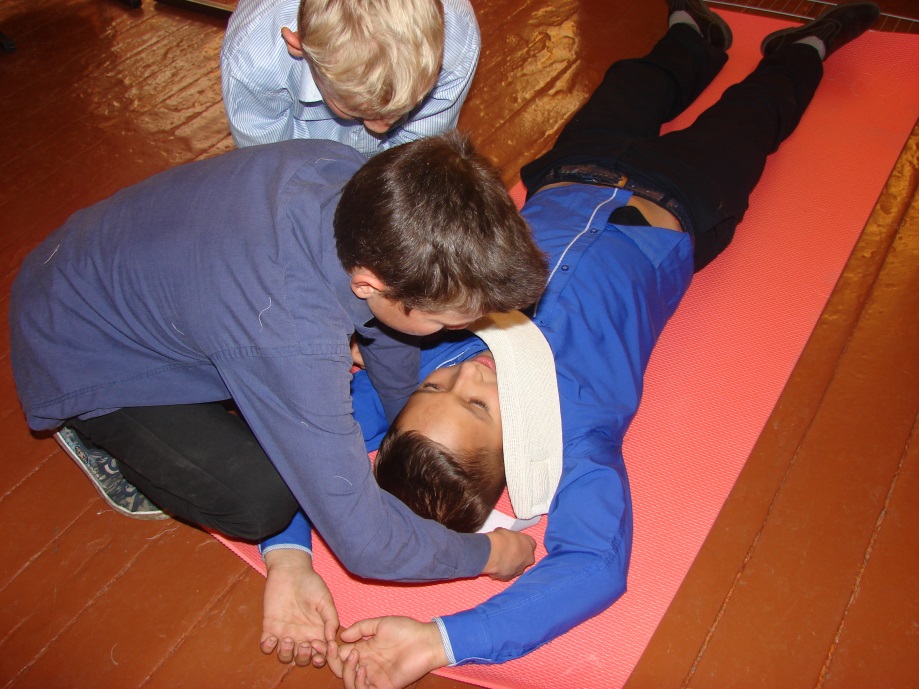 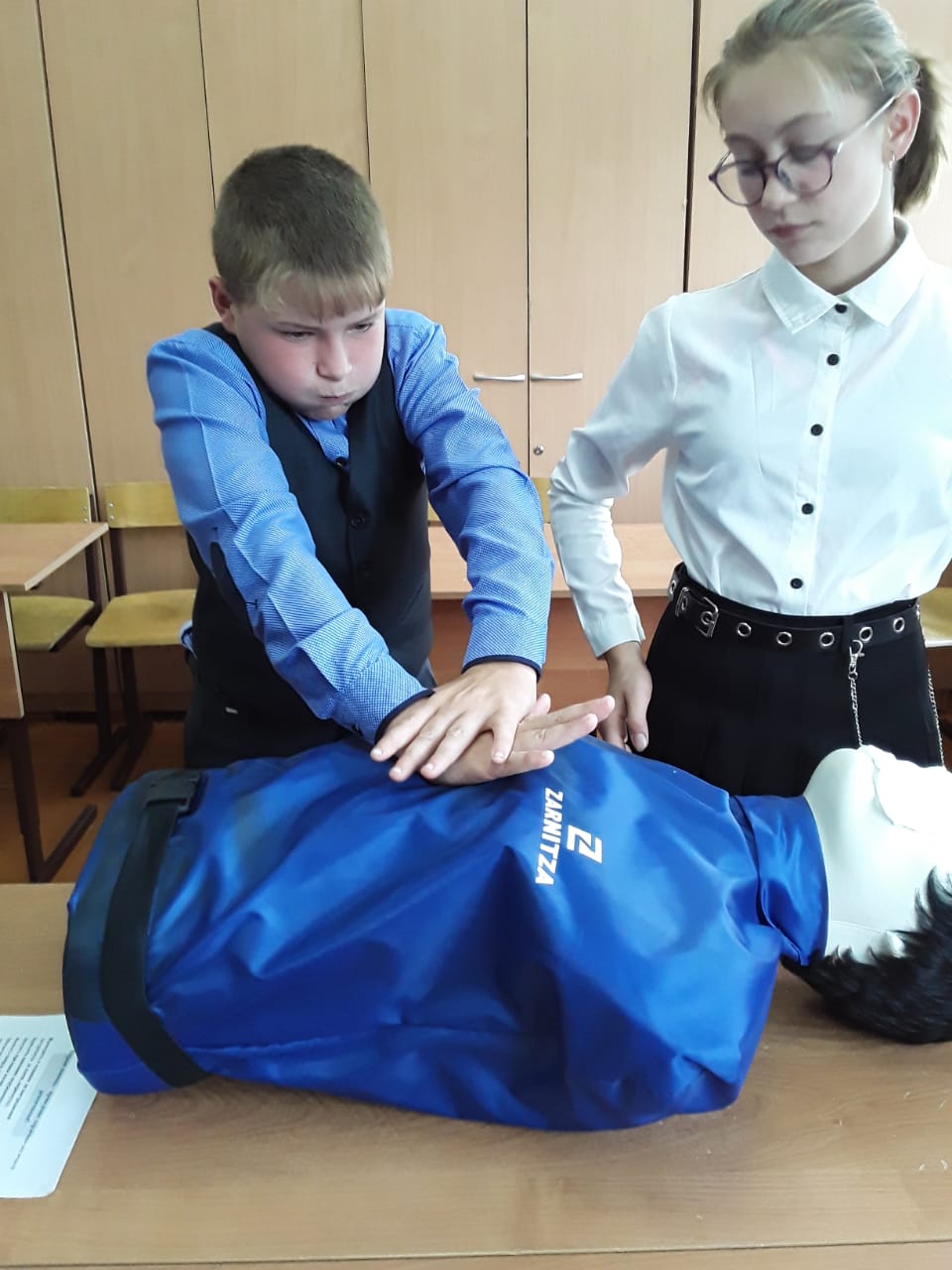 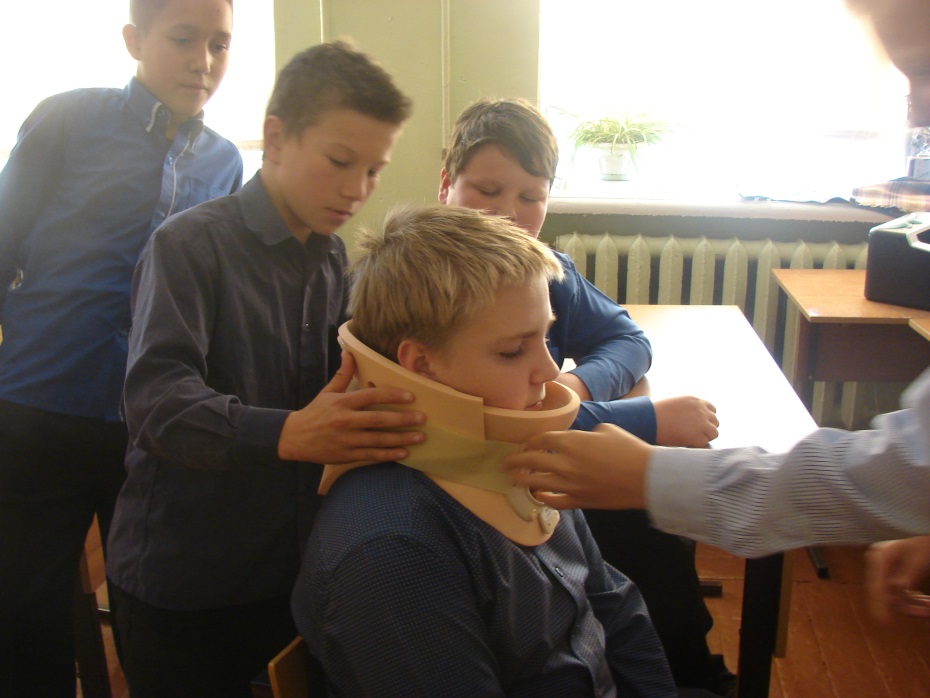 [Speaker Notes: Разнообразные формы профориентационной работы в школе можно разделить на 2 группы: пассивные (встречи со специалистами, профессионалами; беседы о профессиях; тематические викторины; просмотры видеофильмов и др.) и активные (профориентационные игры; сюжетно-ролевые игры и упражнения; проведение старшеклассниками занятий в младших классах; занятия детей в кружках профессиональной направленности и др.).]
Внеурочная деятельностьКурс «Декоративно-прикладное искусство и дизайн» (7-9 классы)
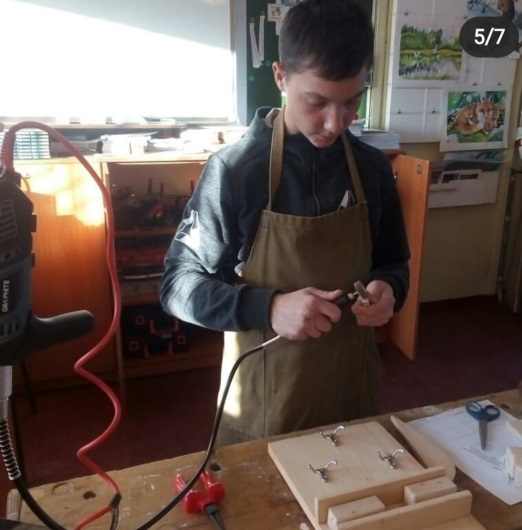 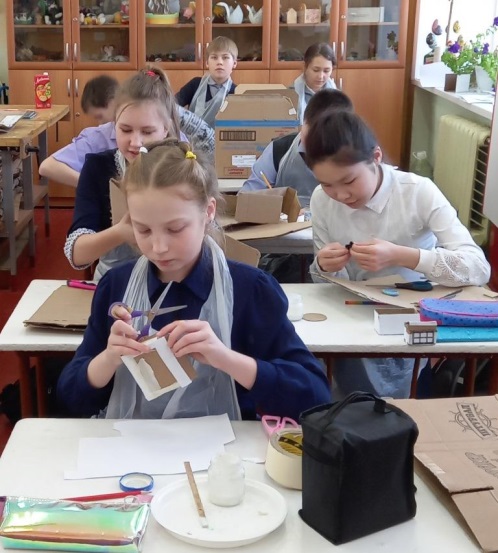 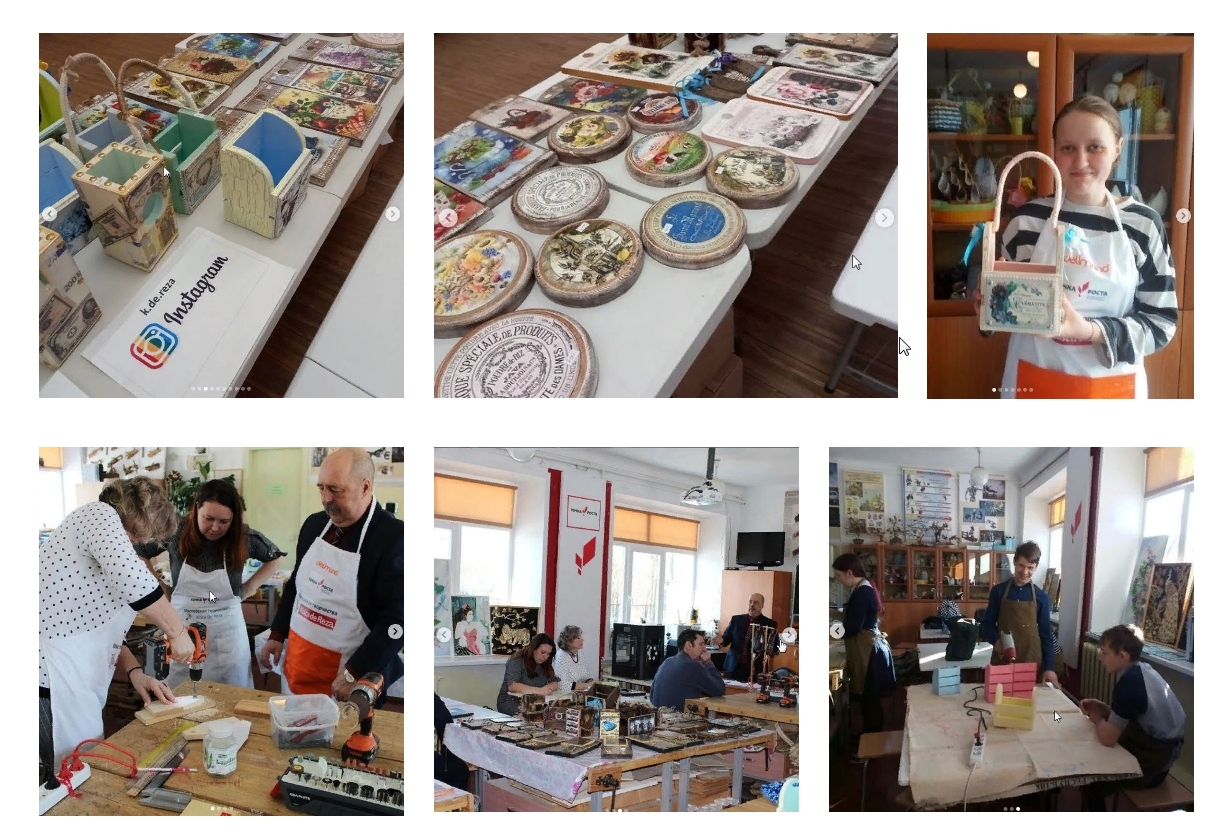 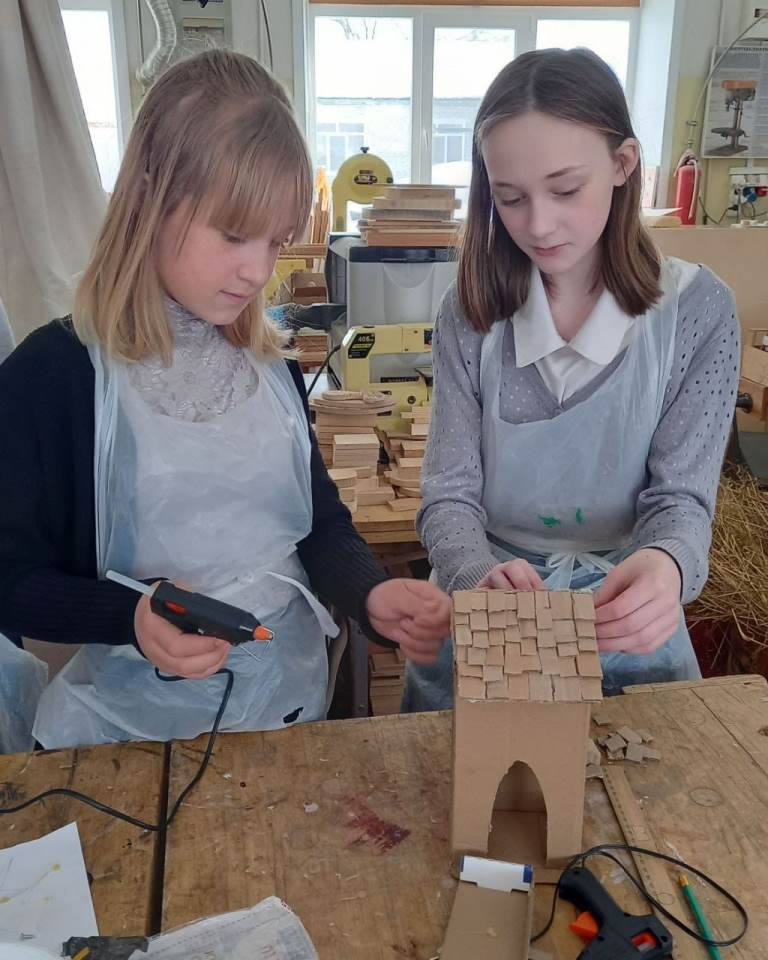 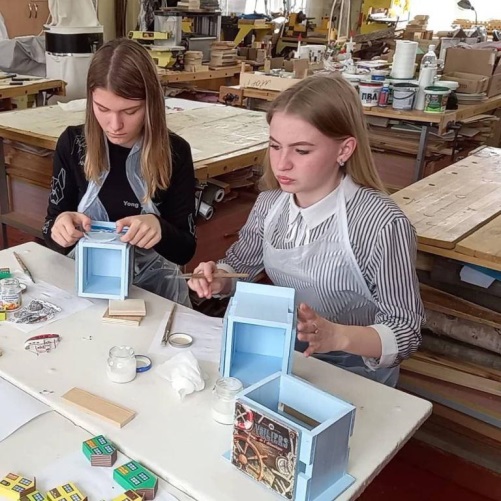 Участие в творческих конкурсах
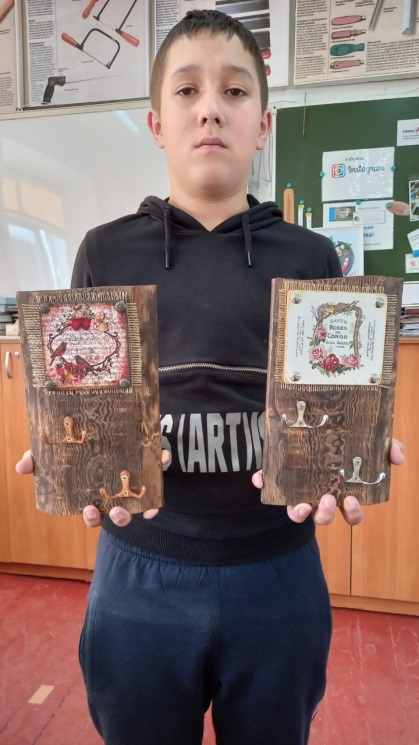 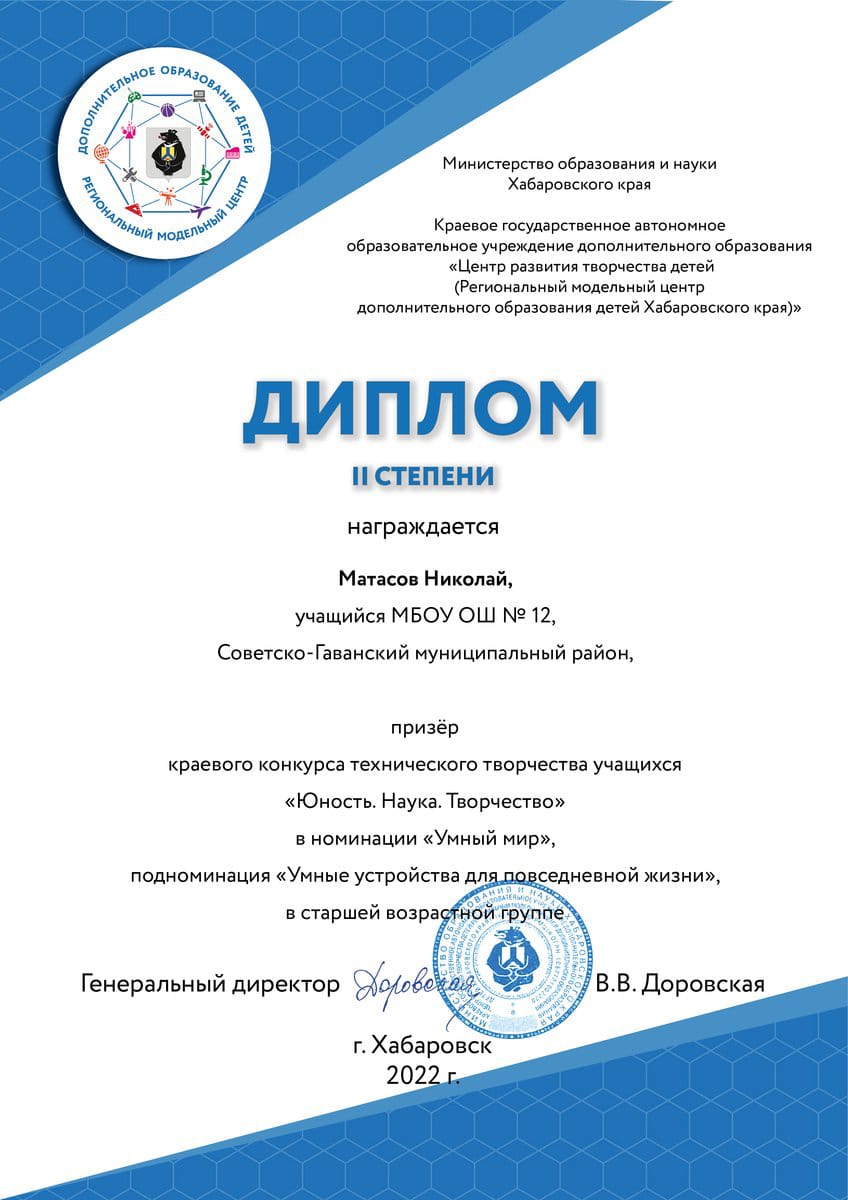 Краевой конкурс 
«Мир, в котором мы живём»
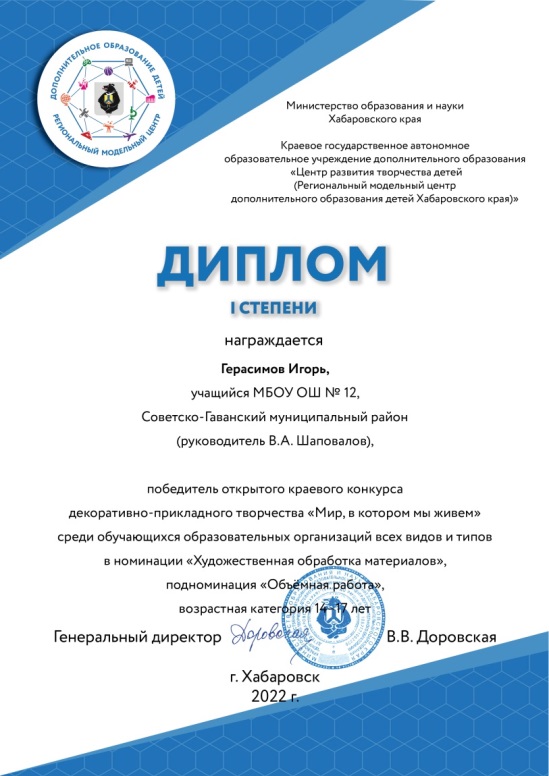 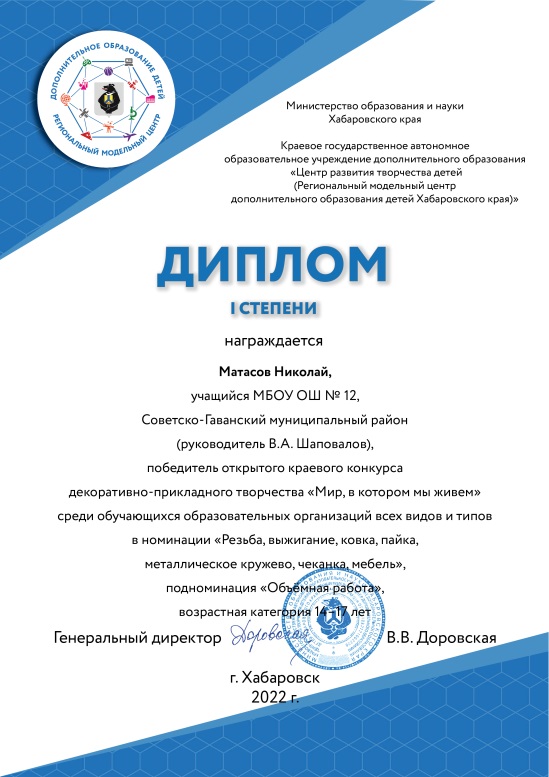 Краевой конкурс 
«Юность. Наука. Творчество»
Участие в конкурсах профессионального мастерстваWorldskills RussiaКомпетенция: спасательные работы
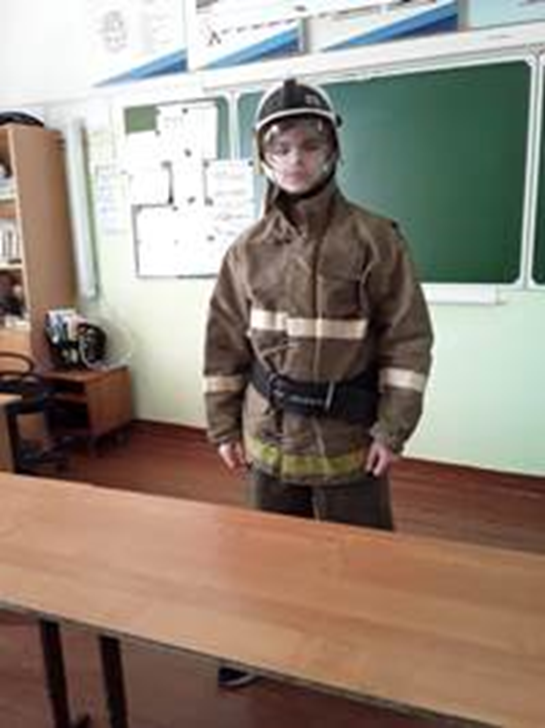 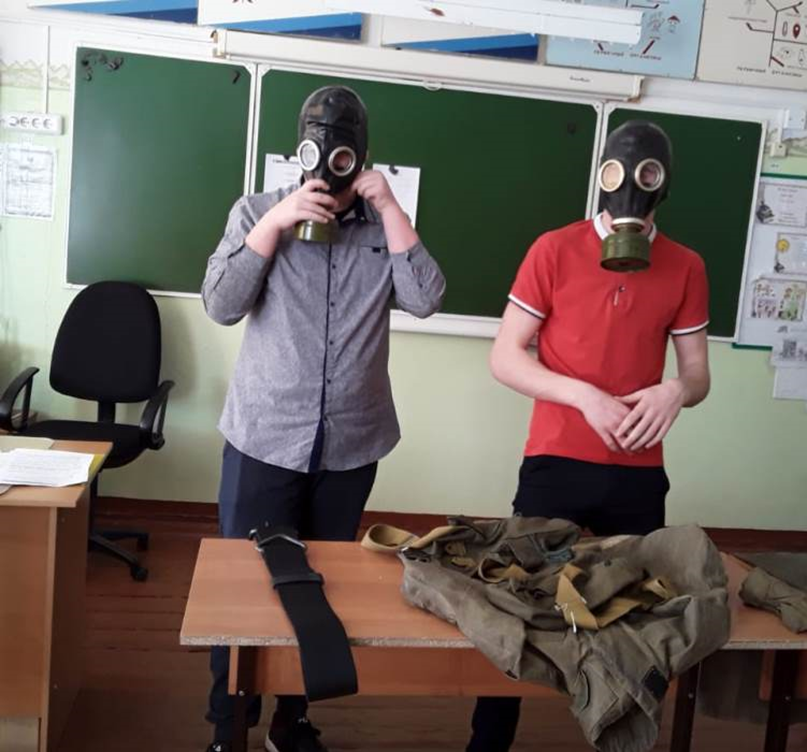 Участие в конкурсах профессионального мастерства Абилимпикс
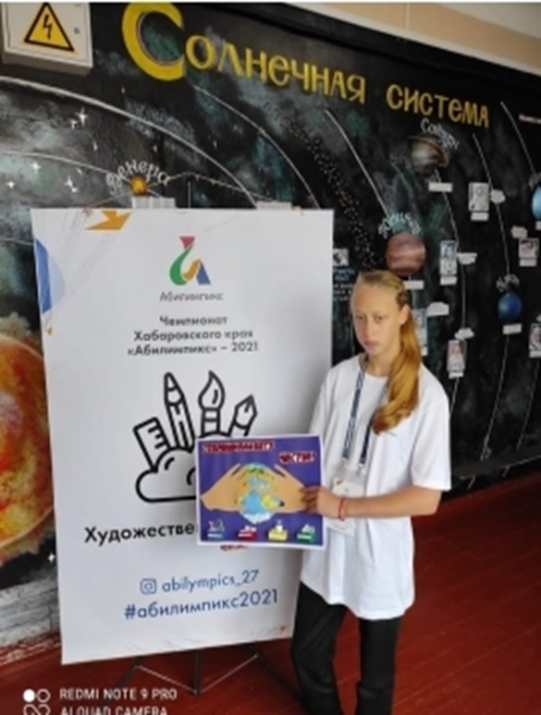 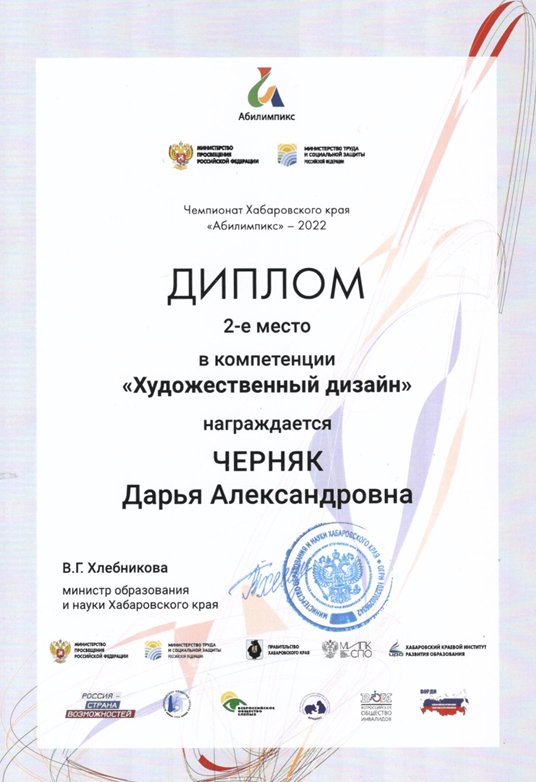 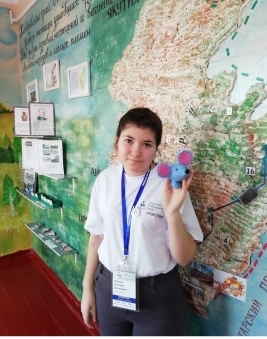 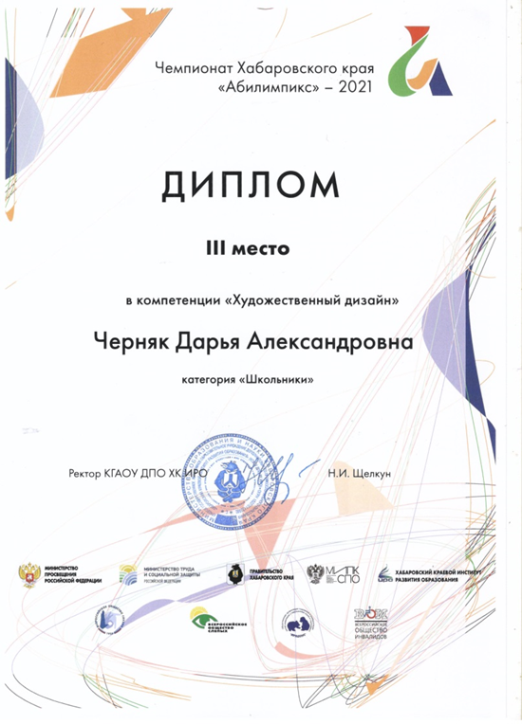 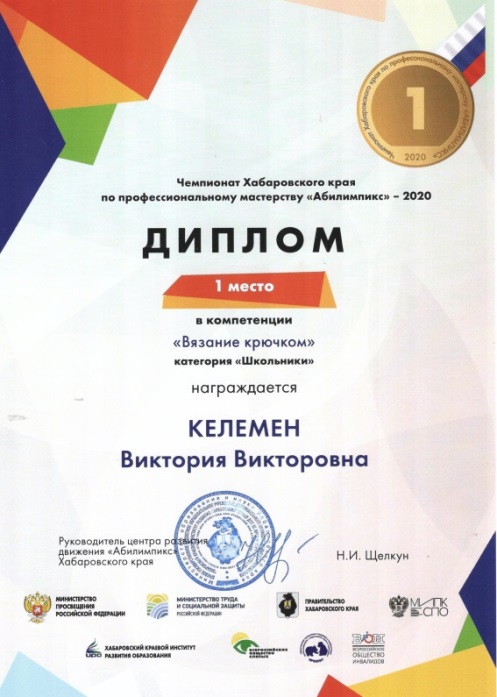